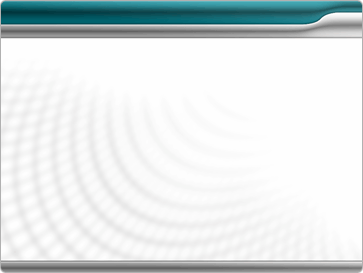 Introduction to Labour Statistics
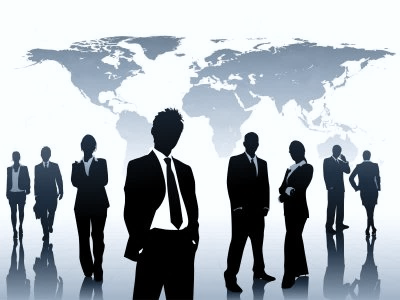 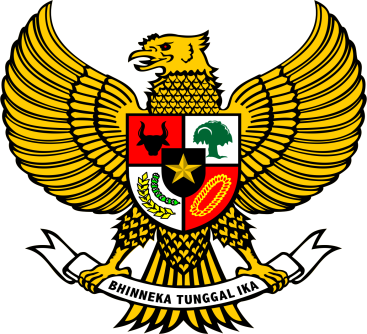 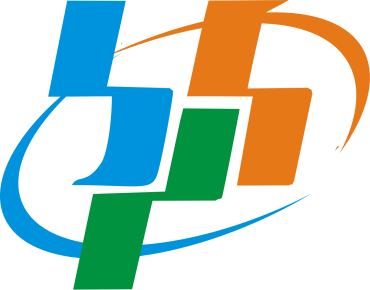 Wachyu Winarsih, M.Si
Head of Sub Directorate of Labor Force Statistics
Directorate of Population and Labor Force Statistics
BPS - Statistics Indonesia
1
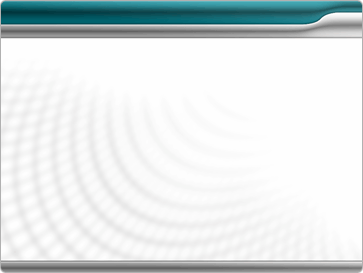 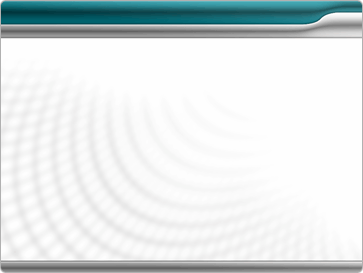 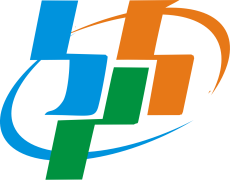 BPS - Statistics Indonesia
Contents
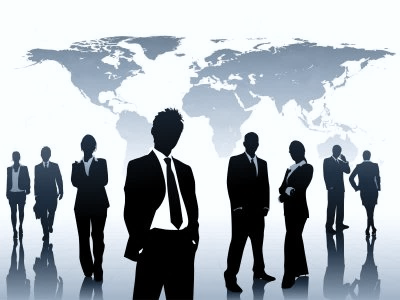 2
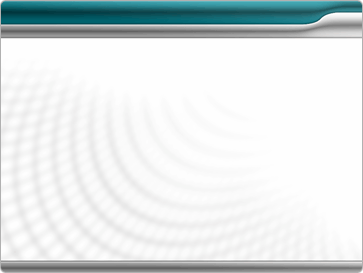 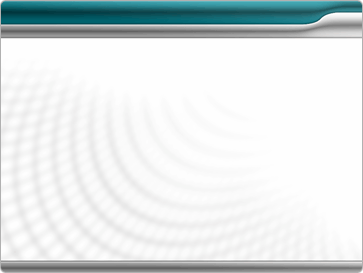 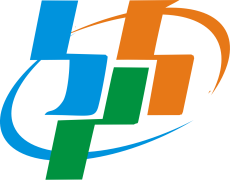 BPS - Statistics Indonesia
What are labour statistics? … (1)
A part of official national statistics
Focus is on productive activities of workers
Includes labour market focus:
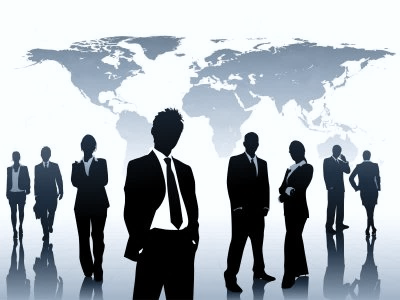 3
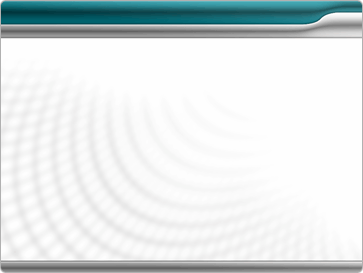 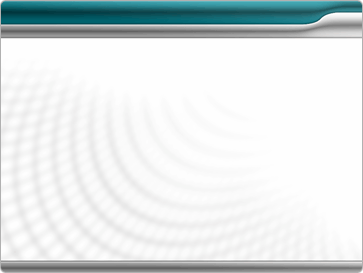 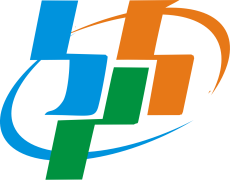 BPS - Statistics Indonesia
What are labour statistics? … (2)
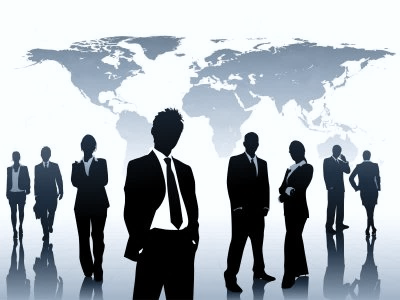 Also includes broad focus on different forms of work :
Multidimensional
Economic & Social perspectives
Macro & Micro perspectives
4
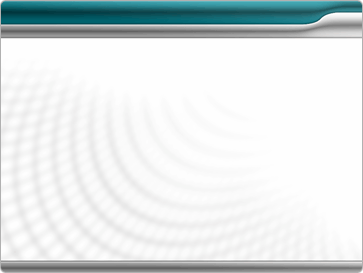 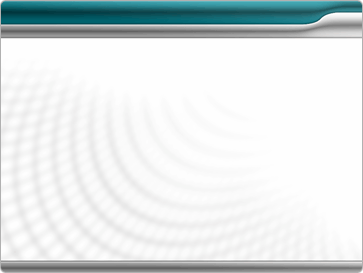 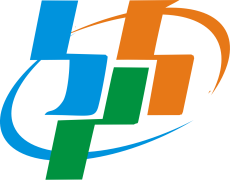 BPS - Statistics Indonesia
Objectives of Work & Labour force statistics
Describe and monitor labour markets
Participation in employment, characteristics, working conditions
Extent of labour market access and integration 
Measure the participation in all forms of work (paid & unpaid)
Contribution to economy (national accounts / satellite accounts)
Contribution to household livelihoods and wellbeing
Assess differences in participation
Urban / rural , women / men, youth /  adults, etc.
5
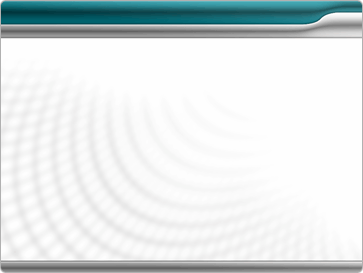 [Speaker Notes: Extent of labour market access and integration: in terms of providing access to persons in situations of LU, successfully integrating into decent work persons who are subsistence farmers, etc.]
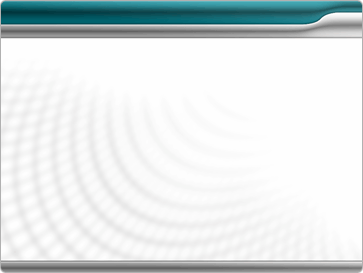 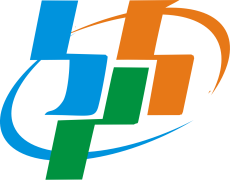 BPS - Statistics Indonesia
Scope related to labour market focus
HOUSEHOLDS
Size
Composition
PEOPLE
Age/Sex
Education
Location
ENTERPRISES
Ownership
Size
Industry
Location
EMPLOYED
Status
Occupation
Industry
Institutional sector
Working time, patterns
Income/benefits
Injuries/diseases
Social dialogue
UNEMPLOYED
Search methods
Duration
Qualifications
Previous work exp.
Previous occupation
Previous industry
Receipt benefits
OUTSIDE THE LF
Reasons
Desire to work
Availability
Job search
Qualifications
Previous work exp.
Receipt benefits
Vacancies
Type
Skills
Jobs
Pay
Labour costs
Hrs paid for
Employment creation,
productivity
Characteristics of employment,
working conditions
Pressures on labour market , access
Labour market 
attachment
6
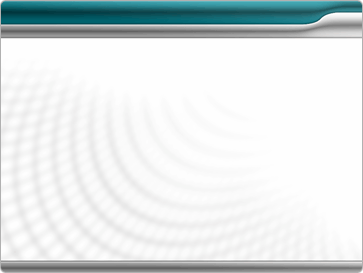 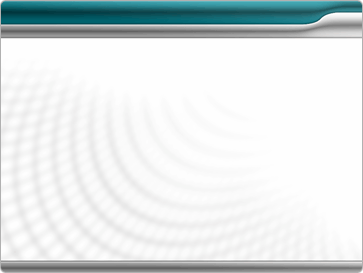 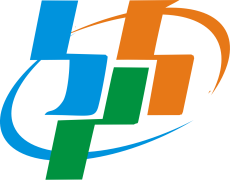 BPS - Statistics Indonesia
Scope related to forms of work: Examples
Examples of forms of                          Examples of unpaid forms of work:
         work for pay/profit:
Unpaid trainee getting work
           experience
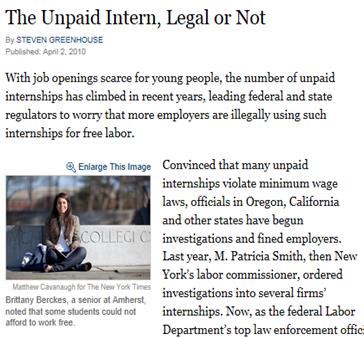 Example 1: work for pay
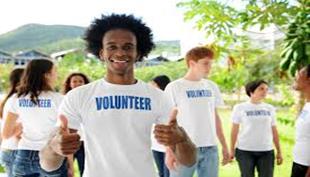 Unpaid volunteer at a local
            community project
Paid employee at 
               supermarket
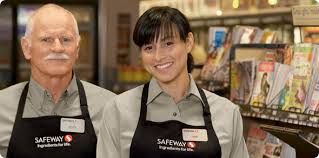 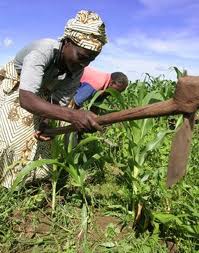 Subsistence farmer
Example 2: work for profit
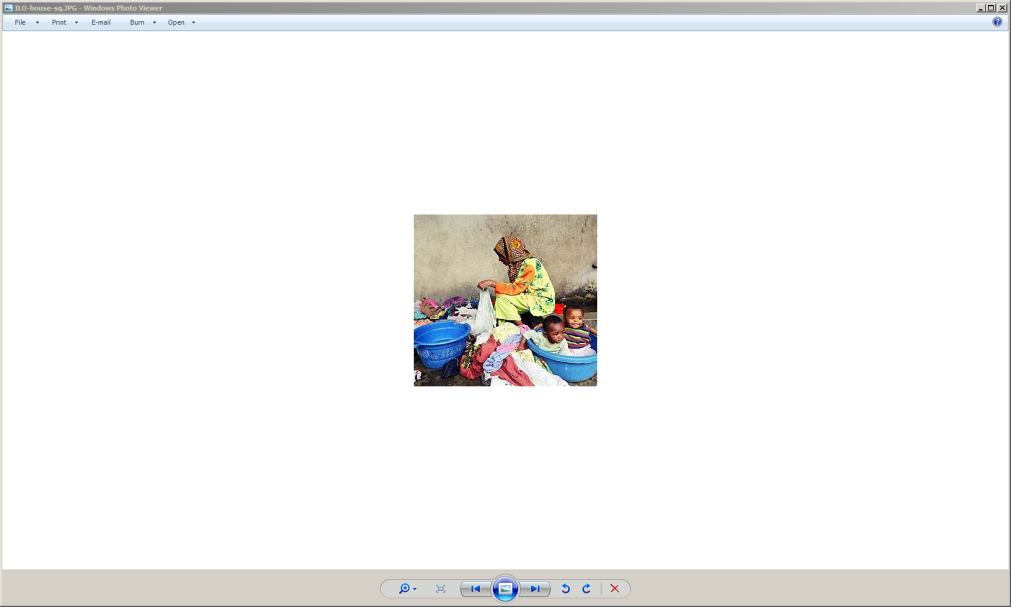 Mother providing unpaid 
services for the household
Entrepreneur in her own
    profit-oriented business
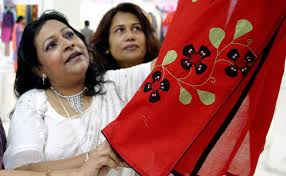 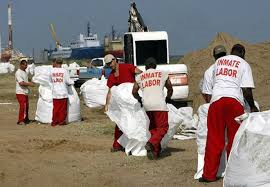 Unpaid prison workers 
ordered by a court
7
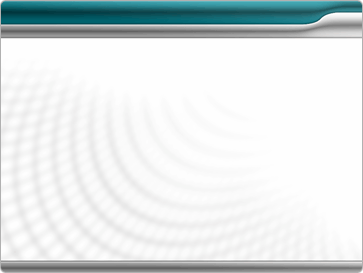 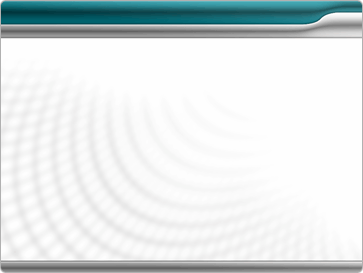 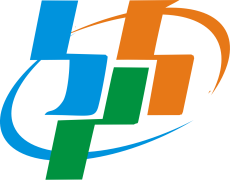 BPS - Statistics Indonesia
Uses
Macro-economic monitoring
Formulate, implement policies & programmes
Employment creation
Human resource development
Poverty reduction
Income support & social assistance programmes
Monitor progress towards & attainment of goals
Decent Work Agenda
8
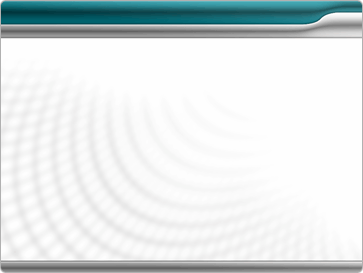 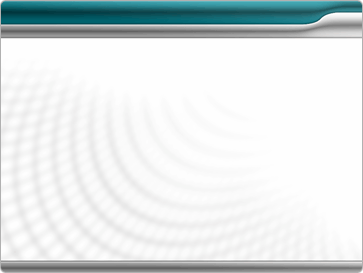 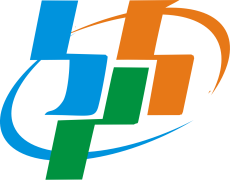 BPS - Statistics Indonesia
Relevance
Policy instruments
Macro-economic Policies
Poverty Reduction Strategy 
Labour Market Policies
Employment policy
Sectoral Policies
Micro and Small Enterprise Development Policies
Skill Development Policies
Gender Policies
Decent Work Country Programmes
Statistical planning

National Strategies for Development of Statistics 

 -Statistical data collection plans

-Labour statistics & indicators
9
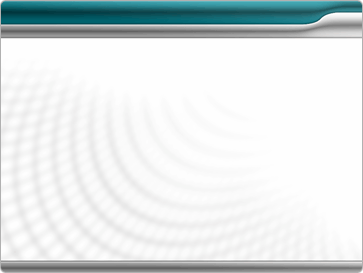 [Speaker Notes: Policy priorities inform statistical planning –what to collect, about who, how often, …]
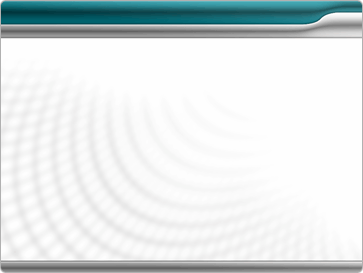 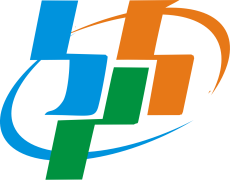 BPS - Statistics Indonesia
Labour statistics in the national context
10
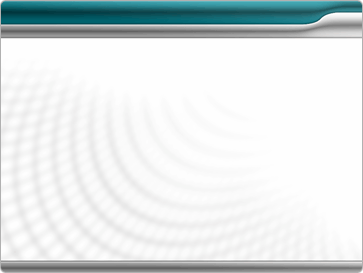 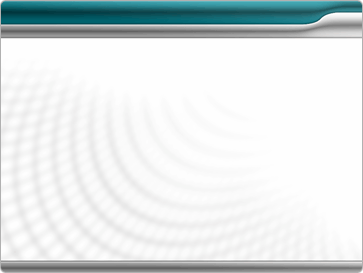 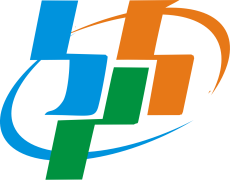 BPS - Statistics Indonesia
Official sources of labour statistics
Unique objectives; different coverage, periodicity, measurement units etc:

Population and housing census

Household surveys (LFS, HIES, …)

Establishment-based censuses & surveys

Administrative records
11
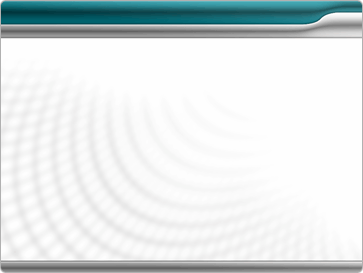 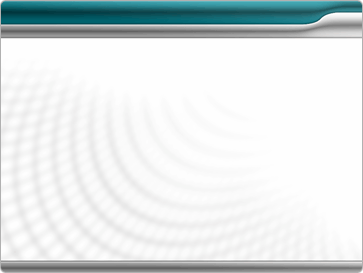 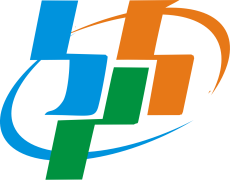 BPS - Statistics Indonesia
Integrated labour statistics system
No single data can meet all needs
All sources contribute to an overall system of national labour statistics
Need to recognize relative strengths, limitations & complementarities 
Census data for benchmarking & to develop sample frames for surveys
Population/business registers to develop sample frames for surveys
Survey data for intercensal estimates & to monitor short term trends
Administrative data to complement survey/census data
Survey data to gauge under-registration in administrative sources
Census and administrative data for small areas/groups
12
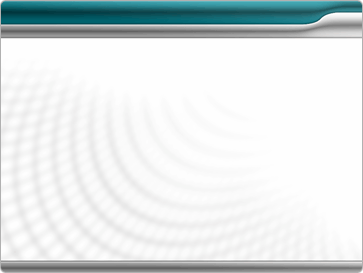 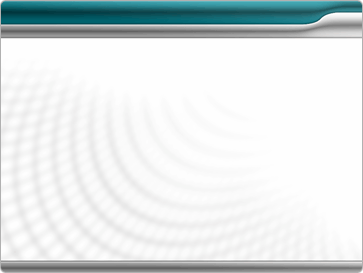 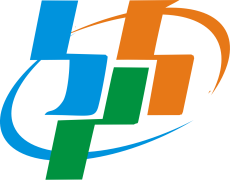 BPS - Statistics Indonesia
Integrated labour statistics system
Requires coherence between sources
Concepts
Definitions
Classifications
Reference periods
Methods
Labour statistics 
framework & standards
13
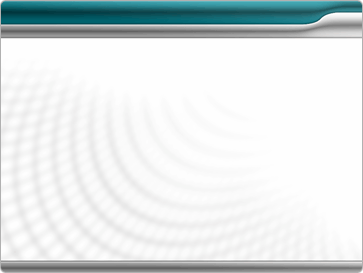 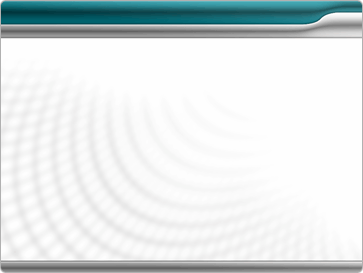 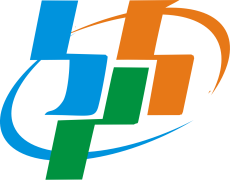 BPS - Statistics Indonesia
Integrated national statistics system
Labour statistics are a part of national statistical systems
Labour statistics concepts & methods need to be related & consistent with other official statistics
Education statistics
National accounts
Demographic statistics
Industrial production statistics
Agricultural statistics
Health statistics
Labour statistics to be included as part of the overall national statistical plan & data collection programme
14
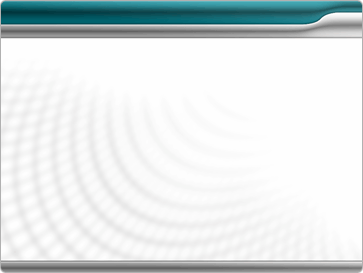 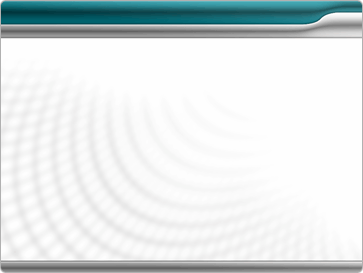 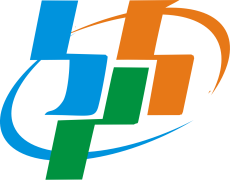 BPS - Statistics Indonesia
International statistical standards
15
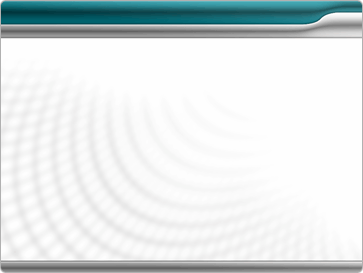 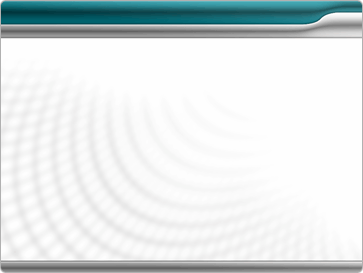 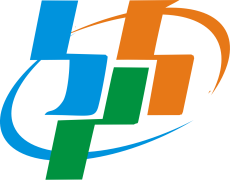 BPS - Statistics Indonesia
International standards on labour statistics
International standards on labour statistics are of two types: 
1. Conventions and Recommendations adopted by the International Labour Conference (ILC)
Part of International labour code
Conventions: Legally binding in ratifying countries; 
Recommendations: Non-binding
2. Resolutions and Guidelines adopted by the International Conference of Labour Statisticians (ICLS)
Resolutions: 
Non-binding
Provide detailed guidelines on conceptual frameworks, operational definitions and measurement methodologies 
Guidelines
Non-binding; provide guidance on very specific topic areas
16
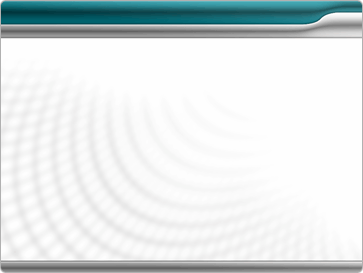 [Speaker Notes: ICLS Resolutions:
Non-binding instruments which provide detailed guidelines on conceptual frameworks, operational definitions and measurement methodologies to produce and disseminate the various labour statistics. 
Their purpose is to provide necessary guidance to countries wishing to develop or revise their national labour statistics programmes as well as to enhance international comparability. 

ICLS Guidelines:
Provide more general guidance relating to particular areas of interest.]
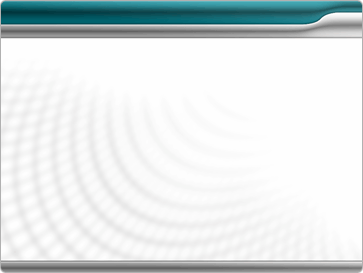 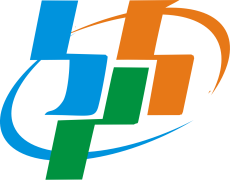 BPS - Statistics Indonesia
International labour statistics standards – adopted by the ICLS
Reviewed and adopted by the International Conference of Labour Statisticians (ICLS) 
Provide guidance to countries 
Promote international comparability of labour statistics
Promote coherence in concepts & methods across sources & domains
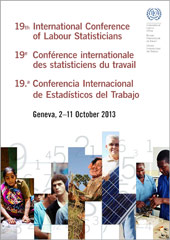 17
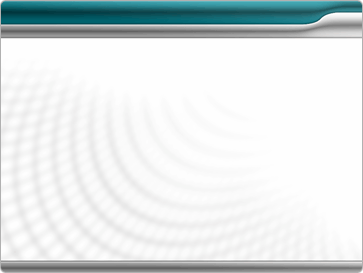 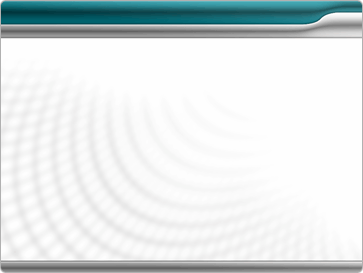 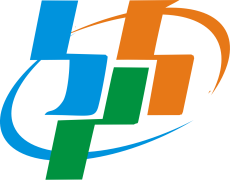 BPS - Statistics Indonesia
Topics of Resolutions & Guidelines
Work, employment, unemployment
Underemployment
Labour underutilization
Working time
Employment-related income
Informal sector employment
Informal employment
ISCO (occupations)
ICSE (status in employment)
Child labour
Household income and expenditure statistics
Consumer price indices
Occupational injuries
Strikes and lockouts
Social security
Collective agreements
Labour costs
Gender mainstreaming
Dissemination practices
http://www.ilo.org/global/statistics-and-databases/standards-and-guidelines/lang--en/index.htm
18
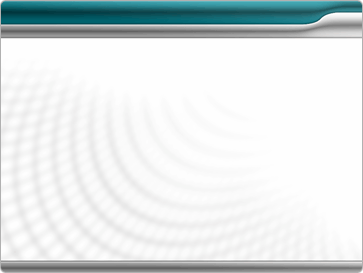 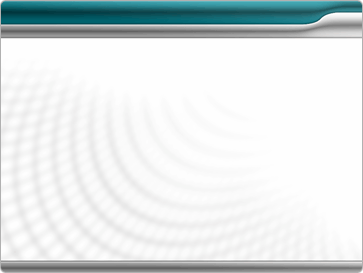 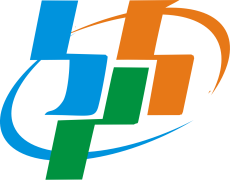 BPS - Statistics Indonesia
New international standards on work statistics – 19th ICLS
“Resolution concerning statistics of work, employment and labour underutilization”
Adopted by 19th ICLS (October 2013)
Build on existing standards (1982) & good practice
Especially: labour force framework
Provide expanded guidelines for countries
Forms of work
Measures of labour underutilization
Facilitate progressive implementation 
Enable reconstruction of existing series 
Promote international comparability
19
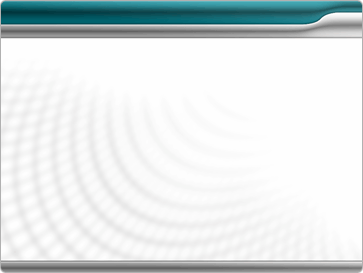 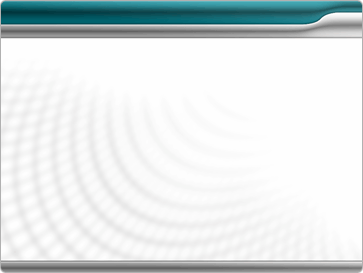 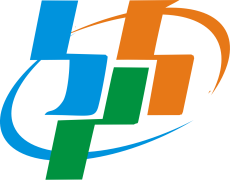 BPS - Statistics Indonesia
References:
Introduction to Labour Statisticsby:Monica CastilloILO Department of Statisticscastillom@ilo.org
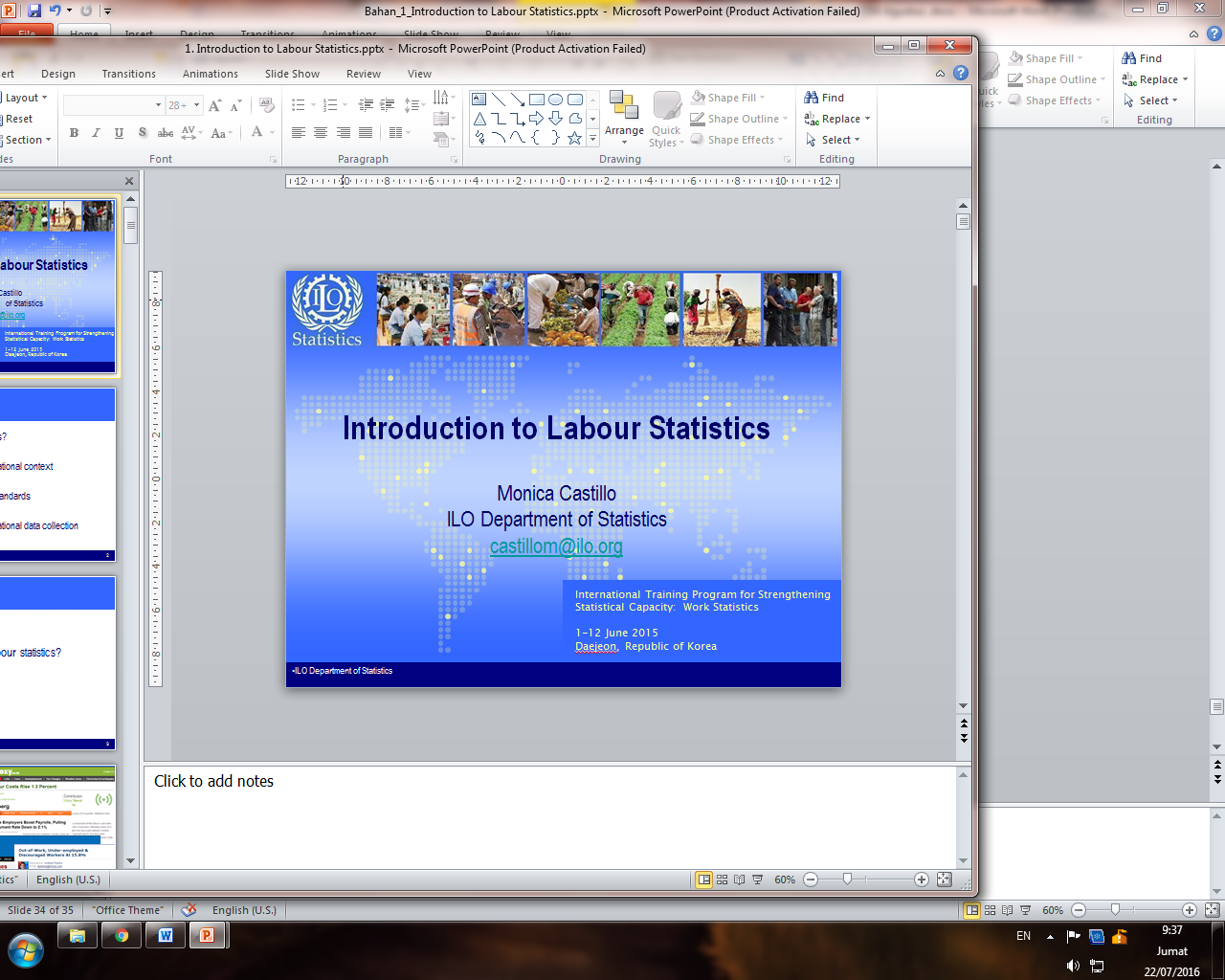 International Training Program for Strengthening Statistical Capacity: Work Statistics
1-12 June 2015
Daejon, Republic of Korea
20
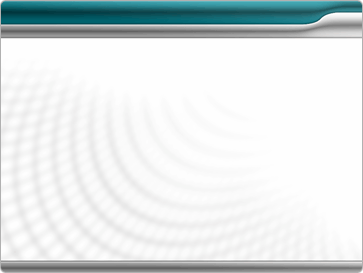 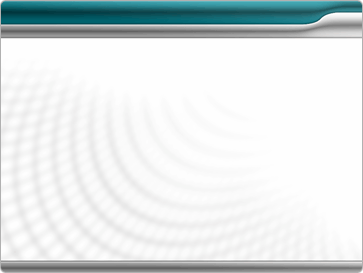 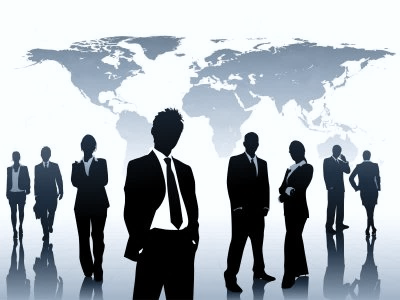 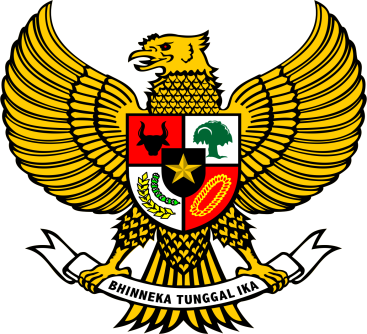 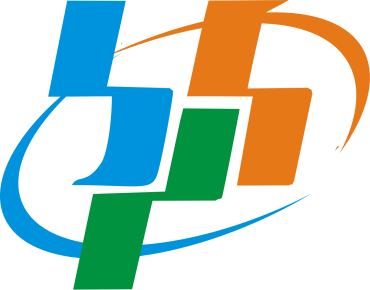 Thank you
21
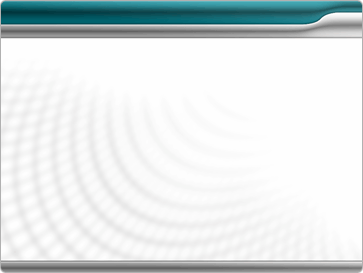